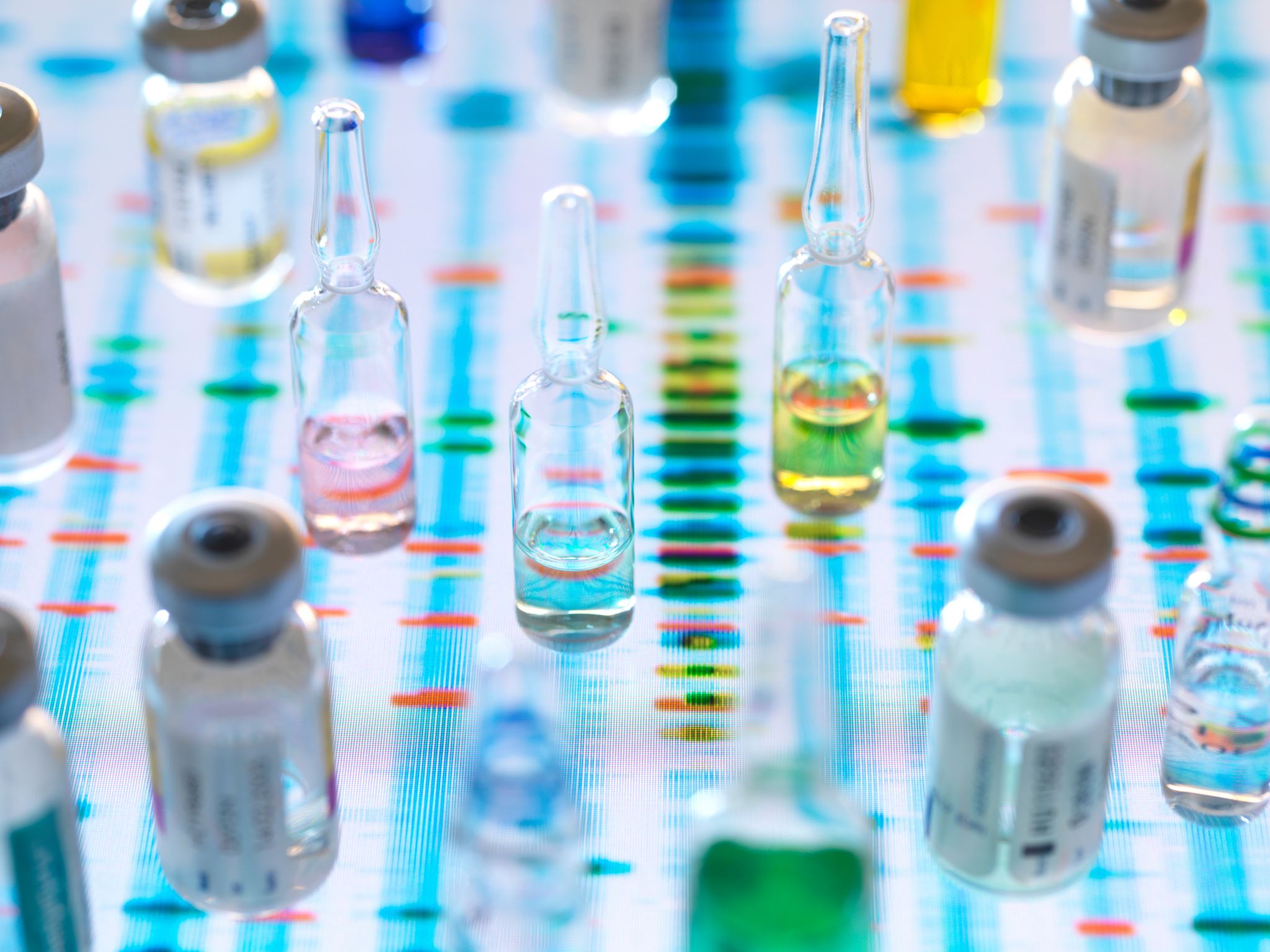 Cijfers COVID-vaccinaties ELZ Pallieterland
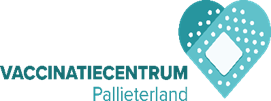 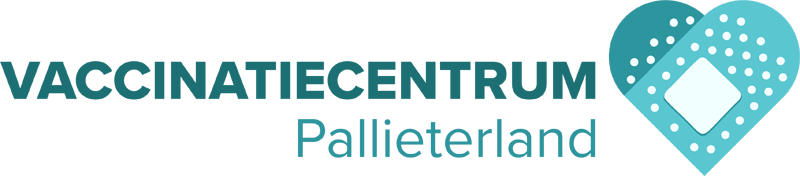 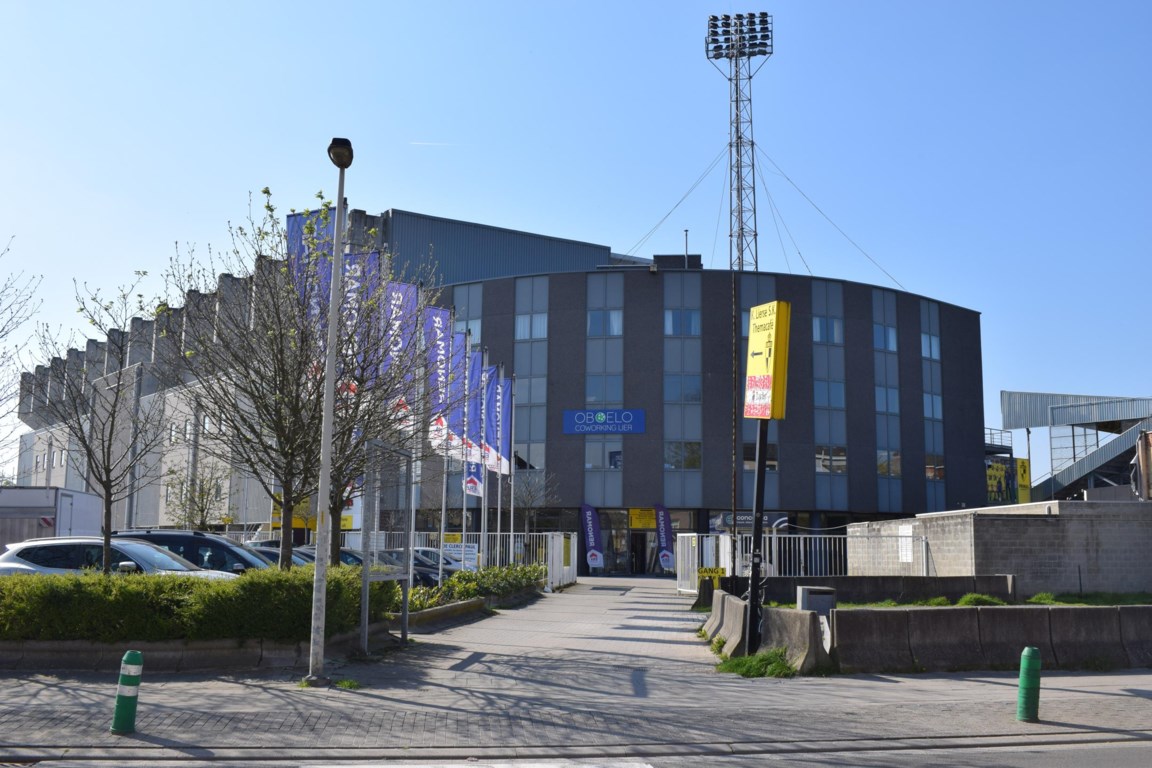 Periode 20/2/2021- 16/12/2022
Wist je dat er :
324.023 prikjes zijn gezet in de ELZ
Wist je dat er:
10.184 prikjes zijn gezet in de drukste week
Wist je dat er:
94.515 burgers minstens  1 dosis kregen. Dit is 86% van de populatie.
Wist je dat er:
79.914 burgers hun eerste boosterprik haalden. Dit is 73% van de populatie.
Wist je dat er:
49.537 burgers hun herfstvaccin haalden. Dit is 45% van de populatie
Gedetailleerde analyse in volgende dia’s
Aantal gevaccineerden per vaccinator
Aantal gevaccineerden per campagne
Aantal gevaccineerden per gemeente
Totaal aantal vaccinaties per gemeente
Historiek
20/02/2021: eerste shift in zaal de Mol
 29/09/2021: laatste shift in zaal de Mol

 06/10/2021: eerste shift HHZH 
 16/10/2021: laatste shift HHZH

 20/10/2021: eerste shift Herman Vanderpoorten stadion
 16/12/2022: laatste shift Herman Vanderpoorten stadion